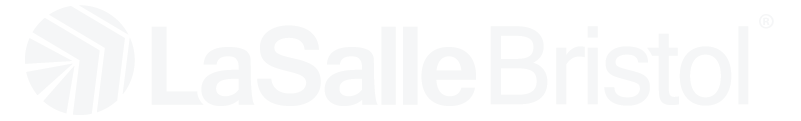 LSB BASIC TEMPLATE TITLE
First Level
Second level
Third level
Fourth level
Fifth level
2
3
4
www.lasallebristol.com